Education:
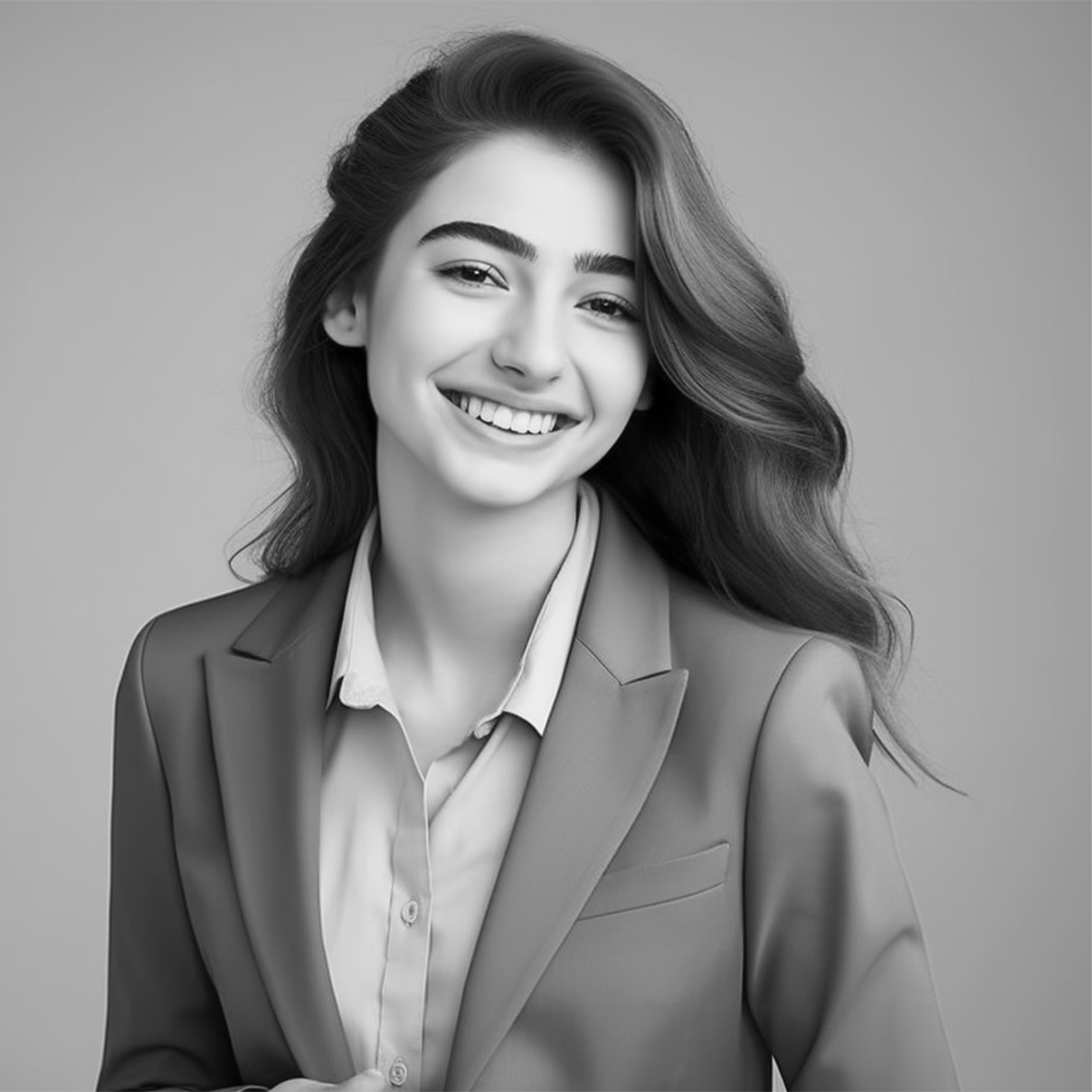 Bachelor of Fine Arts
Proficient in sculpture
Strong understanding of art history
Excellent communication
Ability to work collaboratively in team
Proficient in Adobe Creative Suite
(BFA) in Painting and Sculpture, Art Institute of Creativity, Creative City, State,
Graduated 20XX
Master of Fine Arts
(MFA) in Multimedia Art, Contemporary 
Art College, Urban Center, State,
Graduated 20XX
Skills:
SERAPHINA
RAMIREZ
Languages:
English
3D Artist
Spanish
German
Work Experience:
Objective:
Passionate and versatile artist seeking opportunities to showcase creativity and contribute to artistic endeavors. With a background in a dedication to continuous learning, 
I aim to bring unique perspectives and innovative techniques to the 
3d art world.
Lead Artist, Spectrum Art Studios, Urban Center, State, 20XX - Present
Conceptualize and execute original 
artwork for clients in various mediums, 
including painting, sculpture.
Collaborate with clients to develop    
custom art installations for commercial.
Oversaw the creative direction of    
projects from concept to completion,    
ensuring alignment with client.
Developed and implemented innovative     
marketing strategies to promote artwork 
and attract new clients.
Art Director, Creative Visions Agency, Metropolitan City, State, 20XX - 20XX
Contact:
123 Artistic Avenue
Creative City, State, 56789
(123) 456-7890
seraphina@example.ltd
www.seraphina.ltd